Latent class analysis:An indispensable METHODfor diagnostic ACCURACY RESEARCH
Nandini Dendukuri
Depart of Medicine,Department of Epidemiology, Biostatistics and Occupational Health, McGill University
Technology Assessment Unit, McGill University Health Centre
EBOH Special Biostatistics Seminar, Montreal, 20 January 2017
Outline
What are latent class models? Why are they necessary?

Why are they not more widely applied in diagnostic research?

How can we make them more accessible?
An example from health technology assessment
Should the MUHC approve purchase of a urinary antigen (UA) test to diagnose streptococcus pneumonia?

Pneumonia commonly suspected in hospitalized patients, but rarely confirmed
Standard culture test has poor sensitivity, takes time

Most cases treated empirically with antibiotics
Concern for increased risk of C. difficile diarrhea, antibiotic resistance
MUHC: McGill University Health Centre
An example from health technology assessment
An urinary antigen test (UA) with improved sensitivity, better turn around time could aid in choosing targeted antibiotics

Questions of interest
What is the expected increase in true positives? In false positives?
Is the addition of the UA test to the routine work-up cost-effective? 


To answer these questions we carried out a systematic review of studies that estimated the sensitivity and specificity of the urinary antigen test
Results of systematic review
27 studies identified 

Statistical analysis involves comparing UA test to assorted reference standards
Not possible to compare results across studies. 
Typical of problems where no perfect reference exists

Most common reference standard is a composite of culture tests
Closer look at one study
Composite reference standard assumed perfect
   UA cannot improve over it
   Cost-effectiveness analysis would never conclude in favor of UA as it is more expensive and less accurate
From Sordé et al., Archives of Int Med, 2011
Closer look at one study
Since culture has poor sensitivity, some of the 81 may be true positives
  UA Specificity possibly under-estimated 

The sensitivity could be over- or under-estimated
  We cannot use this estimate as an upper or lower bound
From Sordé et al., Archives of Int Med, 2011
How can we improve over the traditional analysis?
Clearly, we need to acknowledge sensitivity and specificity of the composite reference standard are not perfect and need to be estimated, 
i.e. we need a latent class analysis

Latent class analysis allows us to 
estimate increase in true positives detected when using UA
compare trade-off between true vs false positives on UA

It includes the prevalence as an unknown parameter
Therefore, it allows for comparison and pooling of results across studies identified by the systematic review
A simple latent class model for two tests
Model identifiability
When tests are dichotomous, it is not uncommon to encounter a situation where we have inadequate degrees of freedom

Clearly, modeling dependence means we will encounter non-identifiability even when higher numbers of tests are available

When the model is non-identifiable, external information will be needed in terms of constraints or prior information
This makes Bayesian estimation a natural choice for these models
CI model: Conditional independence model
Returning to the health technology assessment question
Summary ROC curves for urinary antigen test
We can see that the specificity estimate is higher under the latent class analysis, the sensitivity lies in between

Further, we found that the sensitivities of the imperfect reference standards ranged from about 50-60% and specificities were 98-99%

These results permitted us to carry out a cost-effectiveness analysis comparing UA to a composite of culture tests
Sinclair et al, J Clin Micro, 2013; Xie et al, Res Synth Meth, 2017
Brief history of the use of latent class (LC) modeling
A systematic review of LC models in diagnostic research
van Smeden et al., Am J Epi, 2013 identified 
69 theoretical papers
64 applied papers in human research + 47 in veterinary sciences

Shows that applications of LC models are still not common in human diagnostic research even after 3 decades since the publication by Hui & Walter
Beliefs about LC models in the statistics literature
“It requires that a minimum of three (imperfect) diagnostic tests be measured on every specimen”, 										Alonzo & Pepe, Stats in Med, 1999

“… the CI assumption often fails in practice … considerable bias can occur when the CI assumption is violated …”
					Pepe & Janes, Biostatistics, 2007
Beliefs about LC models in the statistics literature
“The approach yields estimates that are derived from a black box and are not intuitively well connected with the data”, 			Pepe, The statistical evaluation of medical tests for  			                             classification and prediction, 2011

“… even in cases when models are identiﬁable, their estimators may not be robust to the assumed dependence structure, and it may be impossible to distinguish between competing conditional dependence models”			Albert & Dodd, Biometrics, 2004
Beliefs about LC models in the medical literature
“LCA is not designed for hypothesis testing and therefore cannot estimate differences in performance among the three methods, if any exist. Thus, the use of the PIS for comparison purposes is warranted.”, 
van der Pol et al., J Clin Micro, 2012

“We recommend using the composite reference standard method [over latent class analysis] both for its statistical properties and its relative ease of use.”
Hess et al, Eur J Clim Micro Inf Dis, 2012
Beliefs about LC models in the medical literature
“… latent class analysis is unlikely to provide more conﬁdence about our understanding of the eﬀectiveness of Xpert MTB/RIF in identifying the presence or absence of true [childhood] tuberculosis disease.”
Dodd and Wilkinson, Lancet, 2013 

“… there is no consensus on the optimal [statistical] approach to evaluating the performance of NAATs [for Chlamydia trachomatis]”
Centers for Disease Control (CDC), 2014

“… latent class models, now allow investigators to liberate themselves from the restrictive assumption of a perfect reference test and estimate the accuracy of the candidate tests and the reference standard with the same data.”
World Organisation for Animal Health, 2014
Anticipated advantages of using a composite reference standard (CRS)
Increased accuracy in disease classification compared to single imperfect reference test
Therefore, decreased bias in estimated accuracy of test under evaluation and estimated prevalence

Avoid incorporation bias because the CRS is independent of the test under evaluation

Transparency, simplicity
Achieve standardization across studies
Unanswered questions about composite reference standards
Does increasing the number of component tests improve the CRS?

What is the impact of ‘conditional dependence’ between the test under evaluation and the CRS?

How do changes in the underlying prevalence affect estimates?
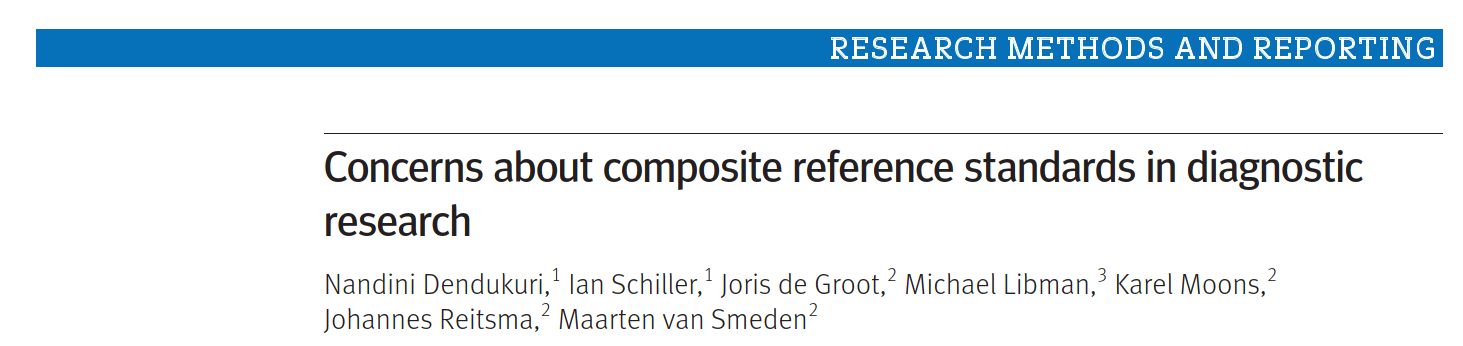 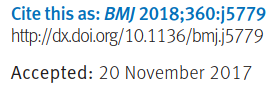 Schiller et al., Stats in Med, 2016, Dendukuri et al., BMJ, 2018
Bias due to OR-rule composite reference standard
When component tests have perfect specificity line

Estimate of new test’s sensitivity unbiased
	    (i.e. red line falls on the        
       dashed line)

Bias in estimate of new test’s specificity decreases with each added test, eventually becoming unbiased
Bias due to OR-rule composite reference standard
However, if component tests have 98% specificity

Sensitivity estimate of new test is biased (yellow line), with bias increasing with every component test
Bias due to OR-rule composite reference standard
If the component tests have 98% specificity and also make the same errors as the test under evaluation

The specificity of the new test is over-estimated (green line)
Further, sensitivity and specificity estimates can vary across settings because they depend on the disease prevalence
In summary:
Problems with composite reference standard more apparent when we examine the impact of increasing the number of tests

Unless specificity of component tests is perfect, new test’s sensitivity is underestimated

When conditional dependence is present, new test’s specificity is overestimated

Bias worsens with increasing number of component tests!

Not what is expected of a sound statistical method
Bias due to composite reference standards
Other types of composite reference standards (e.g. based on an AND rule) also have similar problems

We also found that CRS based estimates are not comparable across studies, because they are functions of the underlying disease prevalence

Poor performance of the CRS can be explained by the fact that it makes sub-optimal use of the data
It makes a simplistic classification
And then it ignores the uncertainty in that classification
How can we improve over the CRS?
We need an approach that

Uses the complete cross-tabulation between all imperfect tests without simplifying it

An approach that models conditional dependence

An approach that includes the prevalence as an unknown parameter

i.e. we need latent class analysis!
Returning to latent class models
What are the challenges in estimating latent class models?

Interpreting the latent disease status

Selecting the appropriate conditional dependence structure

Dealing with non-identifiability
An illustrative example: Childhood Pulmonary Tuberculosis (TB)
Diagnosis of childhood  pulmonary TB relies on multiple tests/signs as no single measure is considered adequate:
Microbiological tests (e.g. Culture, Xpert)
Symptoms/signs of TB
Chest radiograph
Immunologic evidence of TB (e.g. tuberculin skin test (TST))
Contact with TB patient

A consequence is that there are no reliable estimates for the burden of childhood pulmonary TB, despite it being a major public health problem
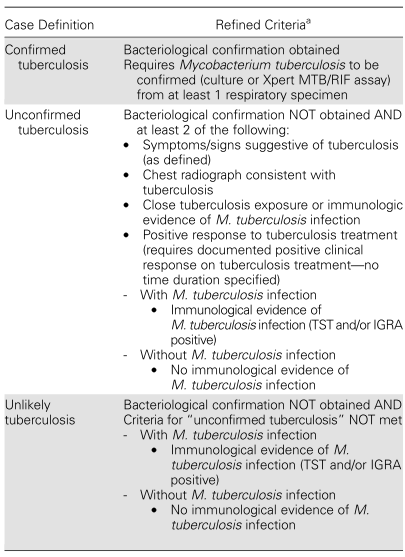 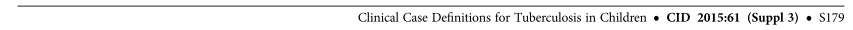 Goal: “… enhance harmonized classiﬁcation … across studies, resulting in greater comparability and the much-needed ability to pool study results.”
Latent class model for childhood pulmonary TB
Schumacher et al, Am J Epi, 2016
Latent class model for childhood pulmonary TB
We had data from a cohort of 749 children hospitalized with suspected pulmonary TB in South Africa

A heuristic model was set up to explain how the observed data relate to the latent variables

Importantly, both clinicians and methodologists were involved in this exercise
Schumacher et al, Am J Epi, 2016
Heuristic Model
Heuristic Model
3 possible latent variables were identified
Active TB disease
Exposure to TB (latent TB)
Other respiratory disease
Combinations of these latent variables would lead to four possible latent classes. Of these two (Active TB, Not active TB) were considered relevant and distinguishable with the available tests

Conditional dependence is anticipated between 4 of the tests

Covariates Age, HIV and Malnutrition affect model parameters

The preferred model was defined at the outset rather than by relying on statistical criteria
Modeling conditional dependence
Culture, Xpert and Smear are all influenced by bacillary load
They could all be false negative for the same group of children who have a low bacillary load, leading to a high positive dependence

The TST test is expected to be negatively correlated with the severity of infection (which is also affected by the bacillary load)
Wang et al, Stats in Med, 2016
Random effect used to model conditional dependence
TST
Results
Predicted probabilities
Examining the predicted probabilities is another way to see how the observed data relates to the latent disease status

This is another advantage of latent class analysis over descriptive classification methods like cluster analysis
Probability child was treated increased with probability of CPTB
Without a perfect reference, we can only evaluate the face validity of our latent class model

An estimated 95.5% of TB positive children receive anti-TB treatment

An estimated 45.8% of TB negative children receive anti-TB treatment
Future research
Fit the CPTB model in other datasets drawn from other settings
Settings where the prevalence of active TB is lower may lead to other choices for latent classes
Use datasets where more variables are recorded

Develop robust latent class models for other disease areas

Develop prediction models that can help optimize diagnosis?

Several interesting methodological questions remain to be answered!
References
Lazarsfeld, P. F., and Henry, N. W. (1968), Latent Structure Analysis, Boston: Houghton Mifflin. 
Goodman, L. a. Exploratory latent structure analysis using both identifiable and unidentifiable models. Biometrika 61, 215 (1974).
Hui, S. & Walter, S. Estimating the error rates of diagnostic tests. Biometrics 36, 167–171 (1980).
Vacek, P. M. The effect of conditional dependence on the evaluation of diagnostic tests. Biometrics 41, 959–68 (1985).
Joseph, L., Gyorkos, T. W. & Coupal, L. Bayesian estimation of disease prevalence and the parameters of diagnostic tests in the absence of a gold standard. Am. J. Epidemiol. 141, 263–273 (1995). 
Qu, Y., Tan, M. & Kutner, M. H. Random effects models in latent class analysis for evaluating accuracy of diagnostic tests. Biometrics 52, 797–810 (1996). 
Dendukuri, N. & Joseph, L. Bayesian approaches to modeling the conditional dependence between multiple diagnostic tests. Biometrics 158–167 (2001). 
Wang, Z. Y., Dendukuri, N. & Joseph, L. Understanding the effects of conditional dependence in research studies involving imperfect diagnostic tests. Stat. Med. (2016). 
Sinclair, A., Xie, X., Teltscher, M. & Dendukuri, N. Systematic review and meta-analysis of a urine-based pneumococcal antigen test for diagnosis of community-acquired pneumonia caused by Streptococcus pneumoniae. J. Clin. Microbiol. 51, 2303–2310 (2013).
Schiller, I. et al. Bias due to composite reference standards in diagnostic accuracy studies. Stat. Med. n/a-n/a (2015). 
Schumacher, S. G. et al. Diagnostic Test Accuracy in Childhood Pulmonary Tuberculosis: A Bayesian Latent Class Analysis. Am. J. Epidemiol. (2016).
van Smeden M, Naaktgeboren CA, Reitsma JB, Moons KGM, de Groot JAH. Latent Class Models in Diagnostic Studies When There is No Reference Standard--A Systematic Review. Am J Epidemiol [Internet]. 2014;179(4):423–31.